PHOTO ALBUM OF THE WEEK
Evatese blog
Evatese blog
[Speaker Notes: This template can be used as a starter file for a photo album.]
Introducing
Courtsey :
celeb spy
Us magazine
20th – 28th July 2012
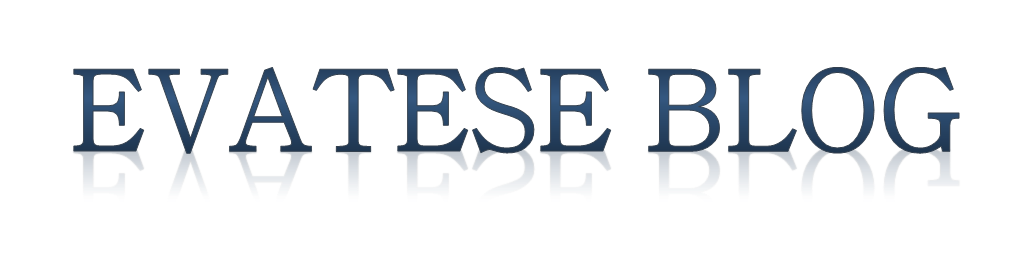 evatese blog
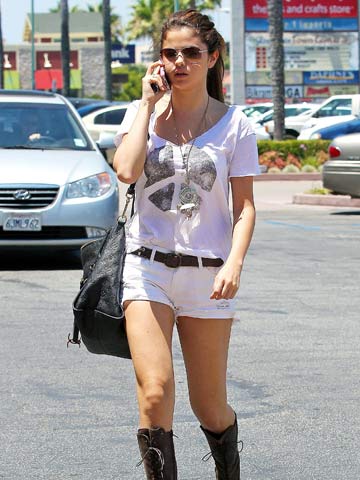 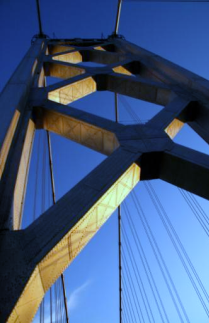 Selena Gomez chats on her mobile as she heads for lunch in LA's Sherman Oaks on 23 July 2012
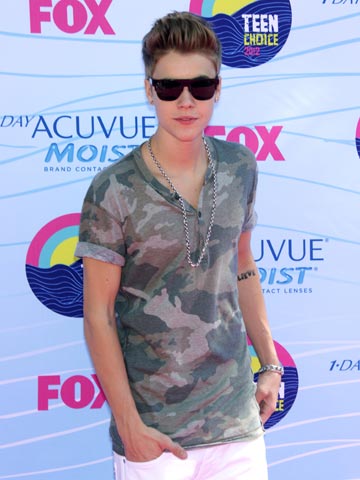 Justin Bieber joins the stars on the red carpet for the 2012 Teen Choice Awards in LA.
evatese blog
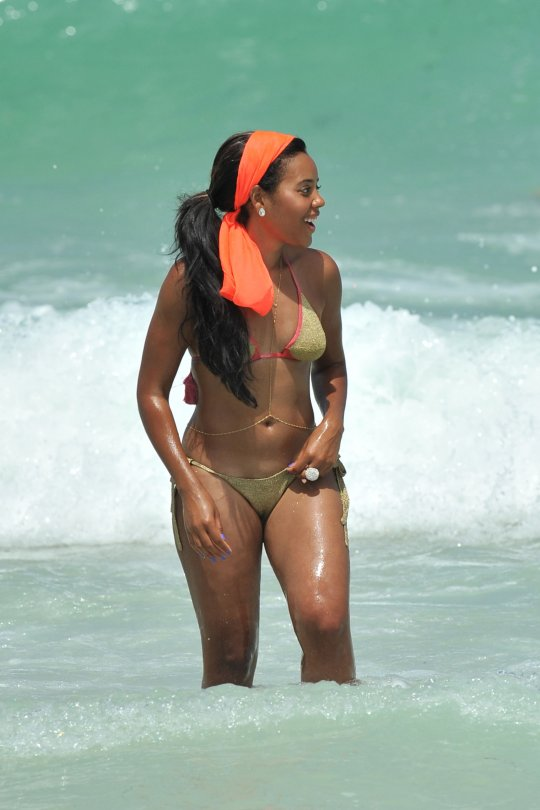 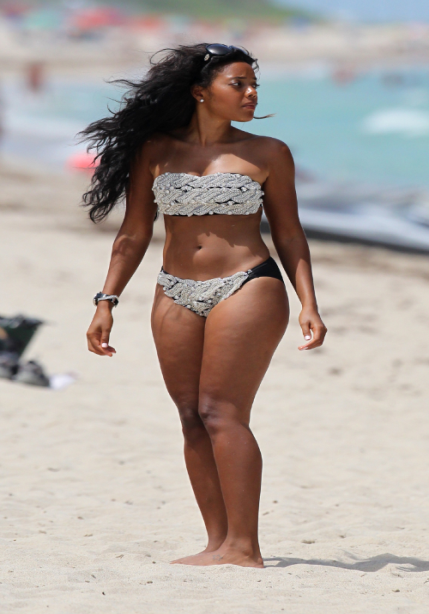 Angela Simmons in Miami
Again  in a jeweled-black two piece bikini
evatese blog
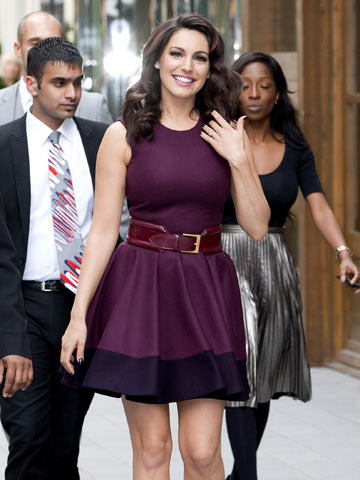 Stunning in a purple belted frock, Kelly Brook reveals a sultry darker 'do at the launch of Magnum's Pleasure Pod in London
evatese blog
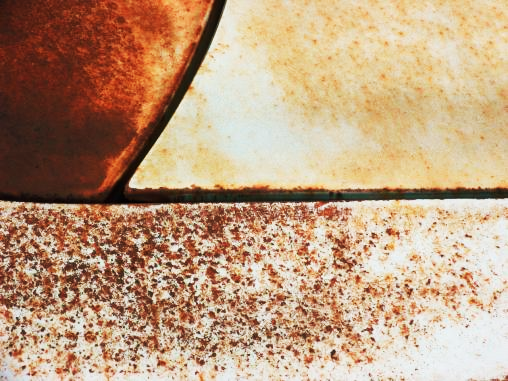 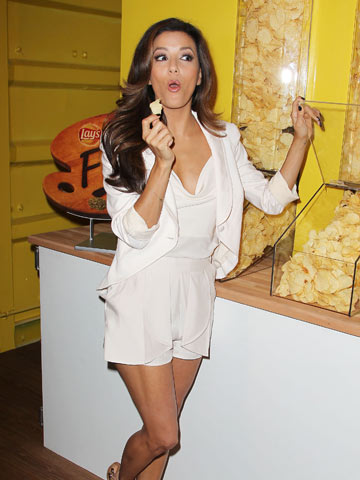 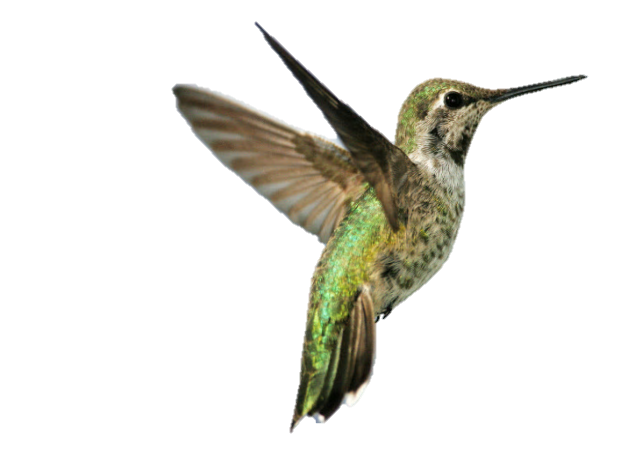 Eva Longoria munches crisps at the launch of the Do Us a Flavor Contest at the Lay's Brand Pop-Up Store in New York's Times Square
evatese blog
evatese blog
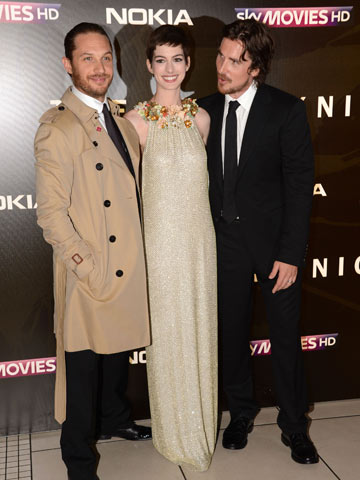 Tom Hardy, Anne Hathaway and Christian Bale work the red carpet at the European premiere of The Dark Knight Rises in London on 18 July 2012.
evatese blog
Snapshots
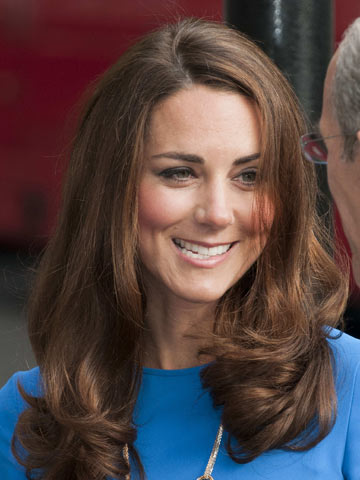 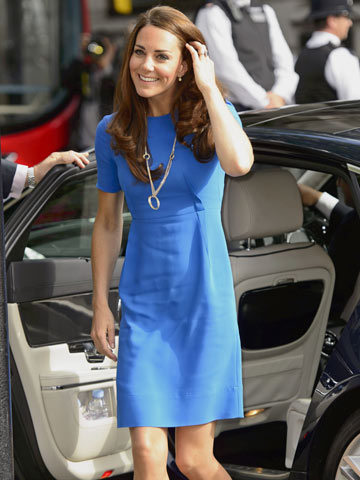 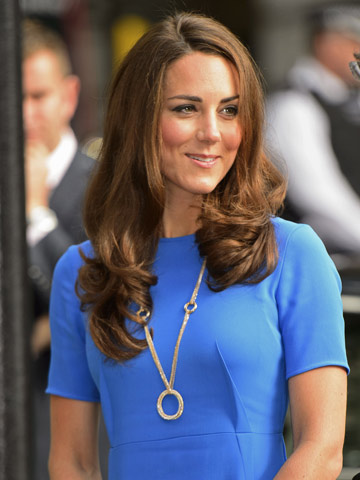 Mechanical Flower
KATE MIDDLETON AT NATIONAL PORTRAIT 
GALLERY IN LONDON FOR OLYMPIC 
EXHIBITION
BEYONCE KNOWLES
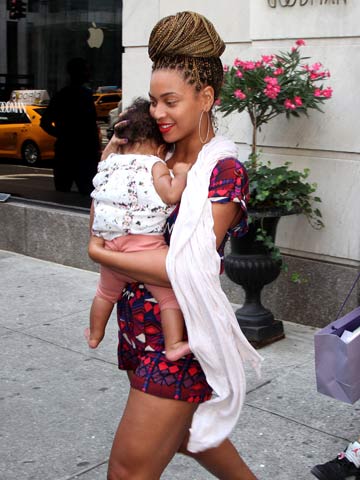 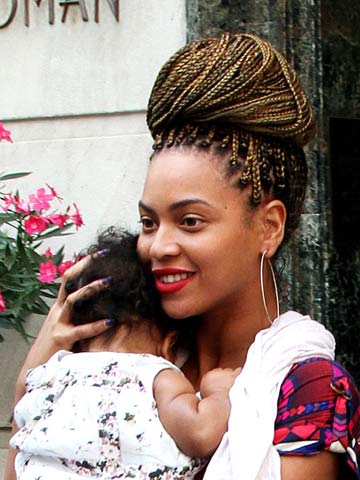 Beyoncé Knowles steps out in New York with her beautiful baby girl Blue Ivy Carter on 18 July 2012.
evatese blog
evatese blog
COUPLE OF THE WEEK
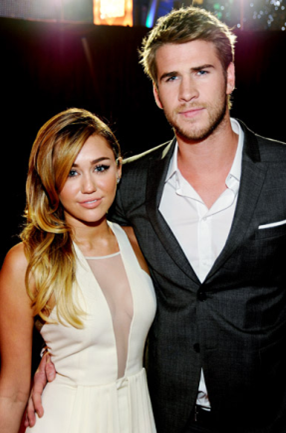 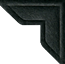 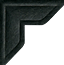 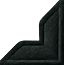 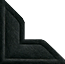 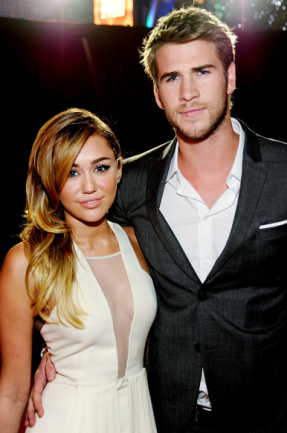 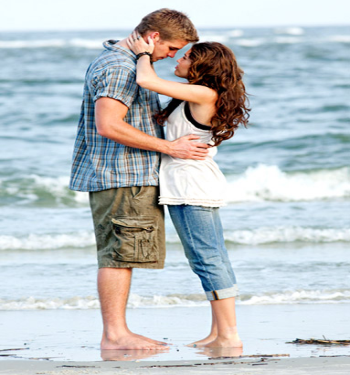 The pair (at the People's Choice Awards in L.A. in January 2012) announced their engagement in June 2012
MILEY CIRUS AND BOO
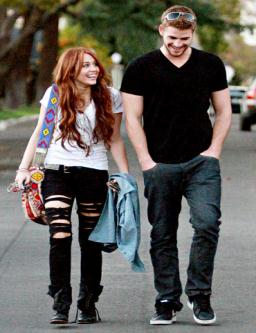 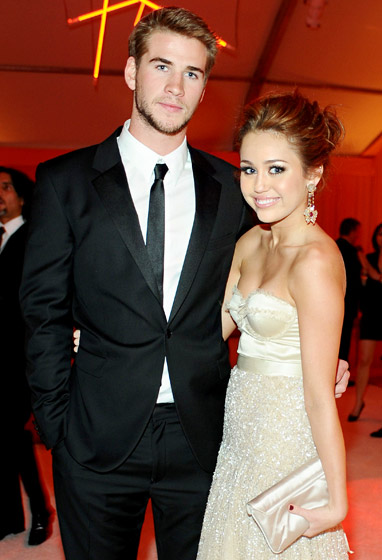 18th Annual Elton John AIDS Foundation Oscar party in West Hollywood in 2010
Visit to Ashley tisdale
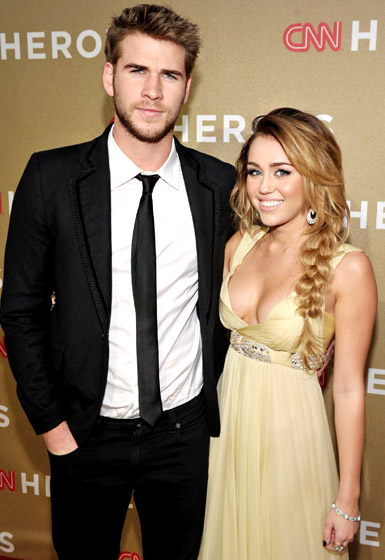 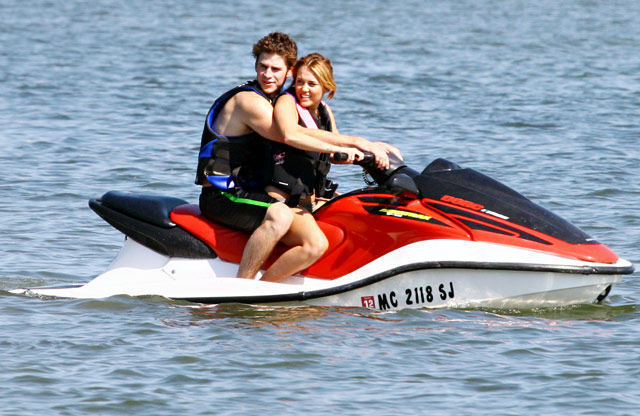 Jet skiing in orchard  lake Michigan July 2011
@ CNN heroes
Perfect pair
evatese blog
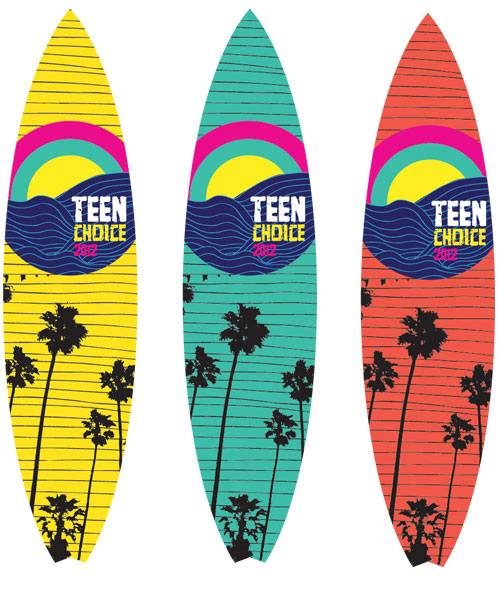 TEEN CHOICE AWARD 2012
evatese blog
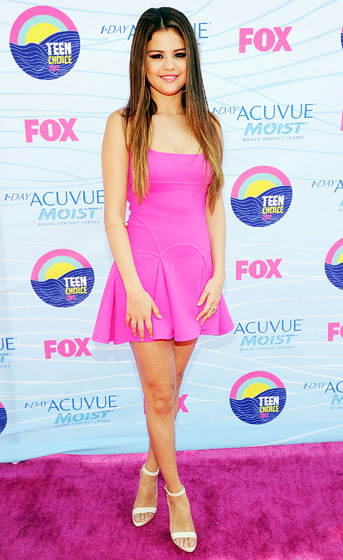 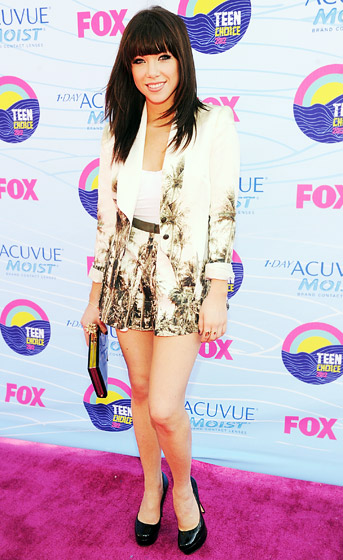 SELENA GOMEZ
CARLY RAE JEPSEN
ivory blazer and shorts with palm tree print detail by Lisa Ho, which she paired with a Kate Spade New York clutch and Aldo platform pumps.
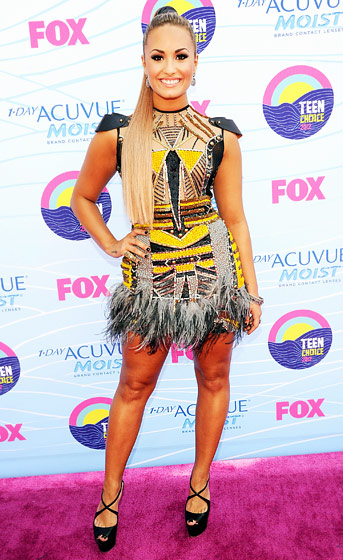 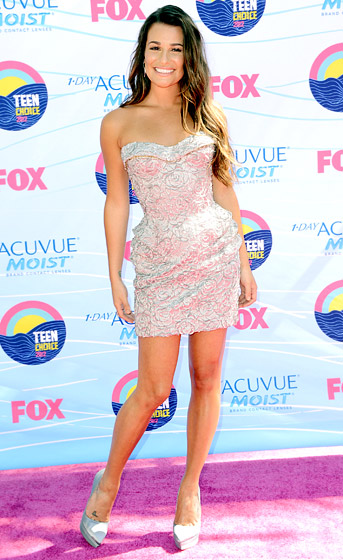 DEMI LOVATO
LEA MICHEAL
In a Falguni + Shane Peacock dress and Christian Louboutin heels
Versace dress, Versace shoes, a Marchesa bag and Stephen Webster jewels.
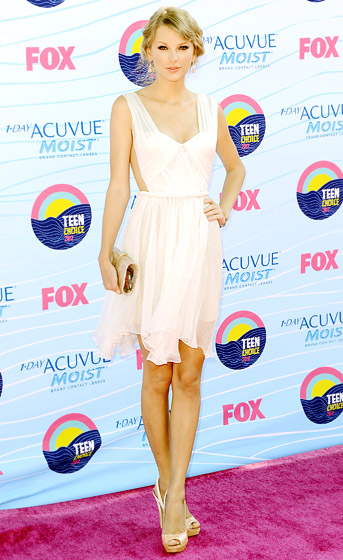 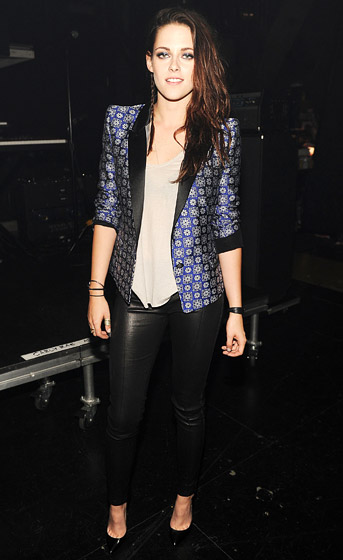 TAYLOR SWIFT
Maria Lucia Hohan dress, Prada heels, Lorraine Schwartz jewels and an Edie Parker clutch.
KRISTEN STEWART
Roberto cavalli
evatese blog
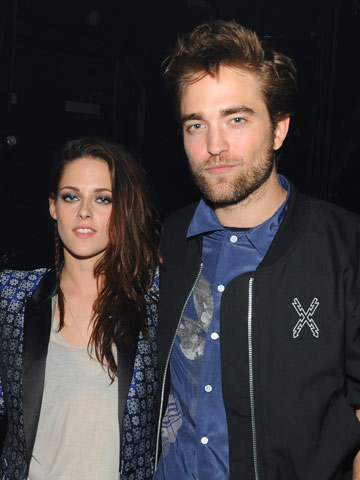 evatese blog
[Speaker Notes: Robert Pattinson and Kristen Stewart join Justin Bieber for the Teen Choice Awards 2012 in LA
Teen Choice Awards 2012: Kristen Stewart and Robert Pattinson
Robert Pattinson and Kristen Stewart dodge the carpet but are caught backstage looking happy and relaxed at the Teen Choice Awards 2012 at theGibson Amphitheatre at Universal CityWalk in LA.]
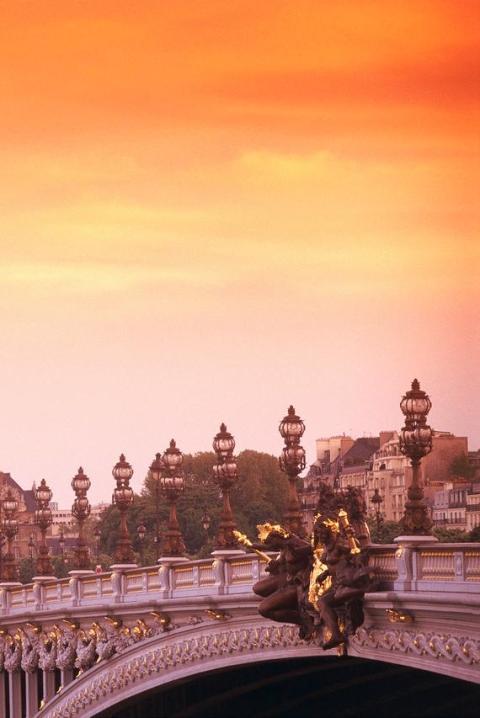 DAVIDO ALBUM LUNCH
Photo credit : Bella naija
evatese blog
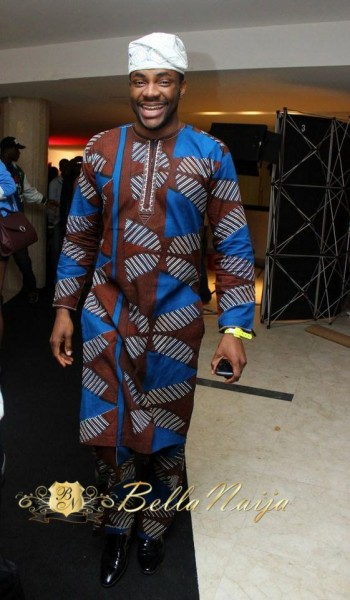 MUNACHI		FREEZE			EBUKA
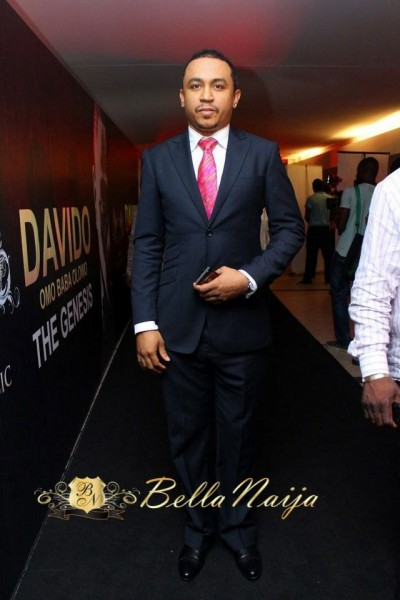 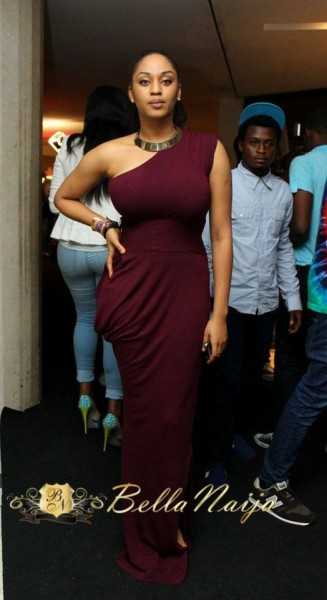 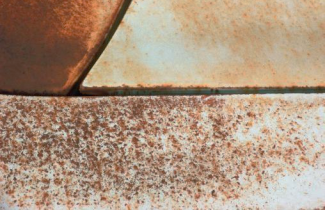 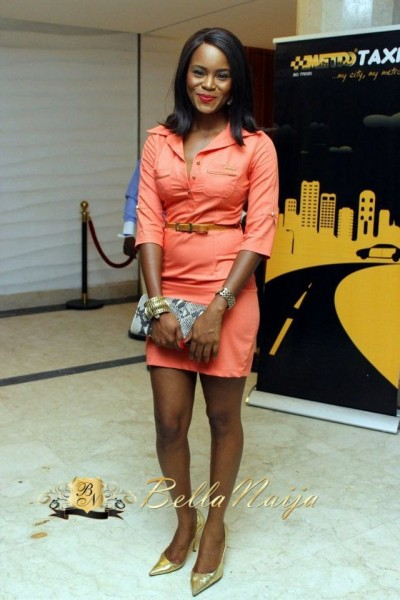 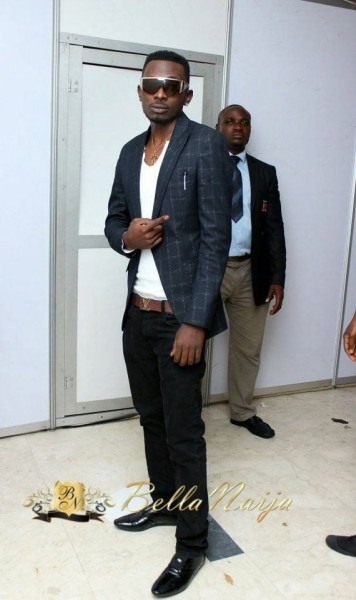 MAYD
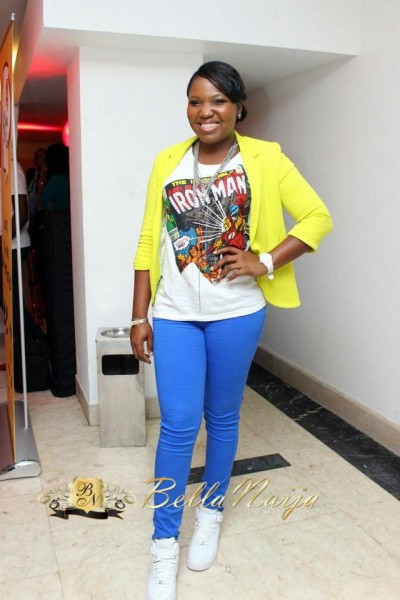 SASHA
ADURE ACHUMBA
evatese blog
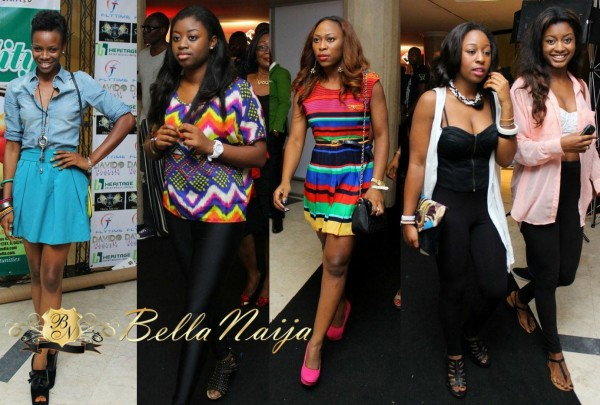 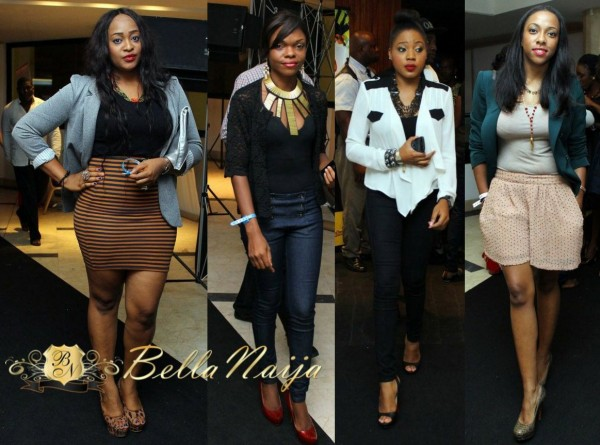 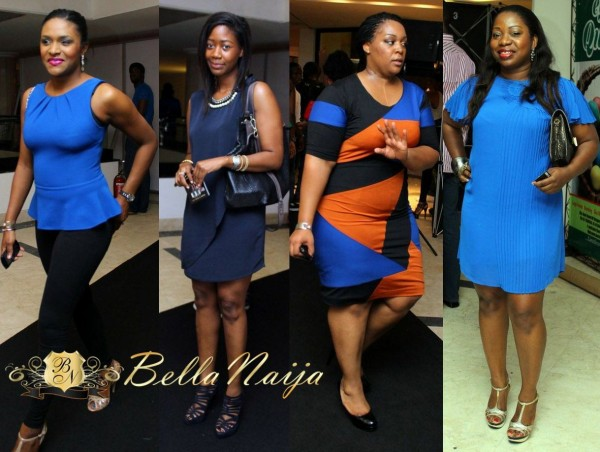 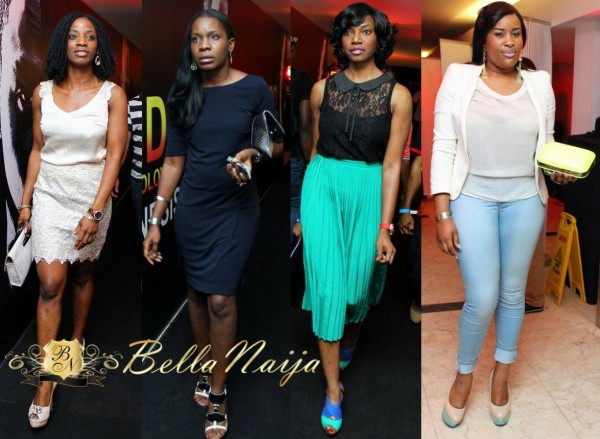 Contrast
Sharpness
evatese blog
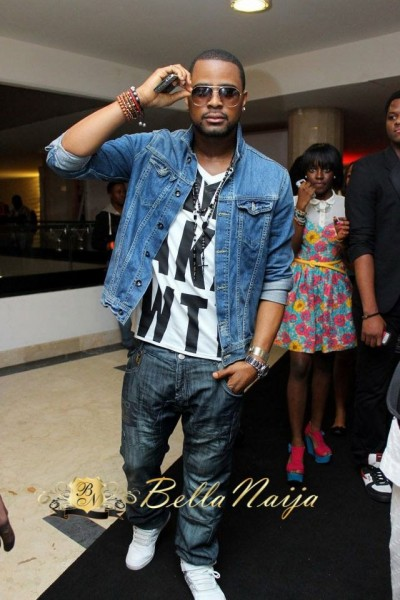 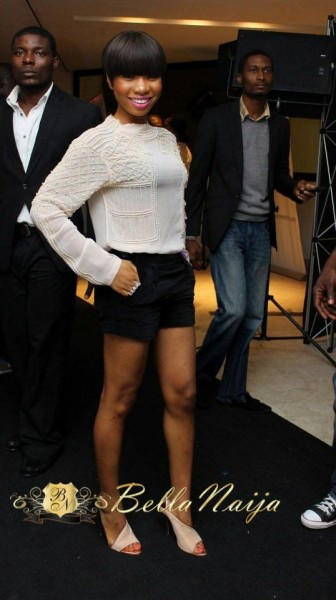 NAETO C AND WIFE
MOCHEDDA
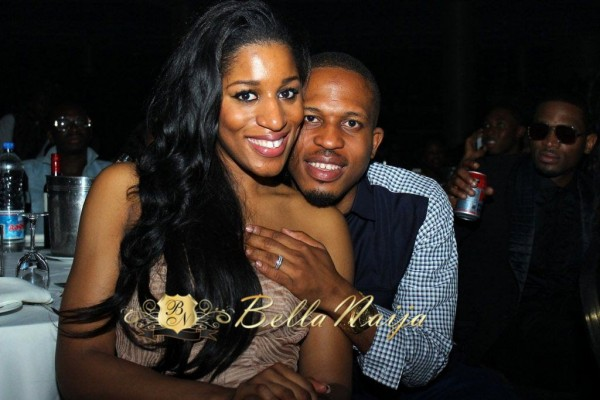 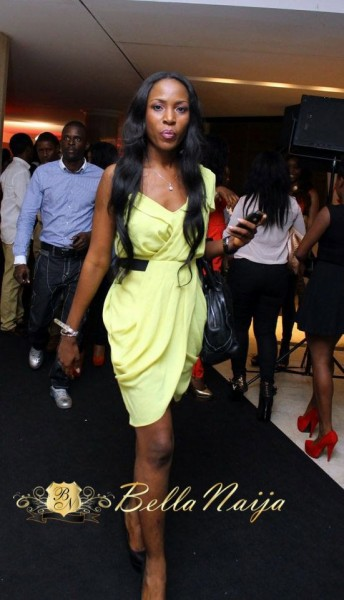 DEMI LOVATO
LINDA IKEJI
DJ EXCLUSIVE
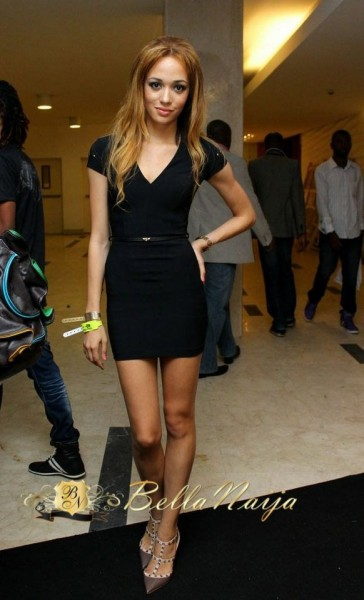 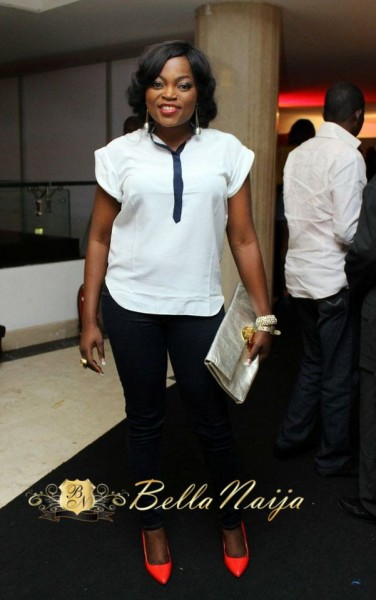 evatese blog
FUNKE AKINDELE-OLOYEDE
EKU EDEWOR
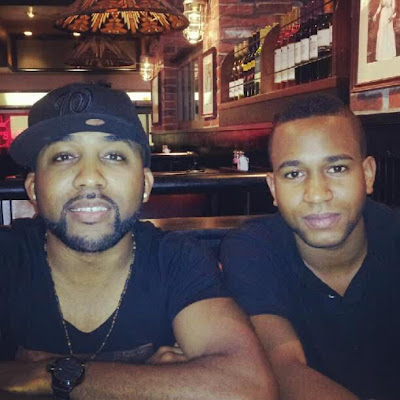 His name is Funmi Wellington and according to Banky, he's single. Interested ladies can like to follow him on Twitter @F_DoubleU. #thankmelater :-)
evatese blog
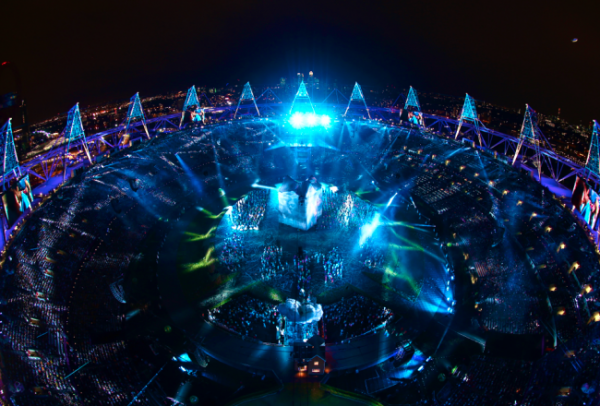 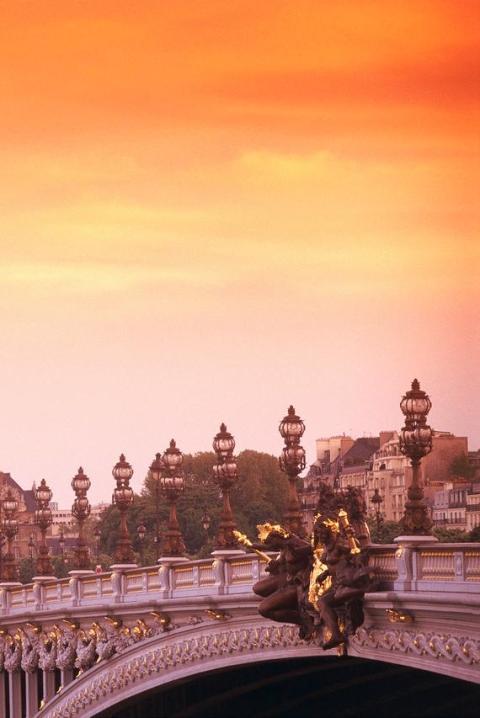 OLYMPICS 2012 OPENING CEREMONY
evatese blog
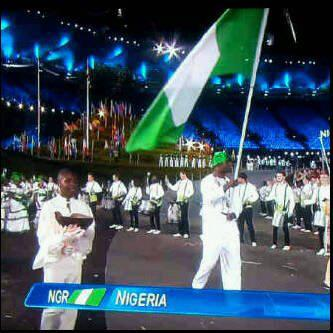 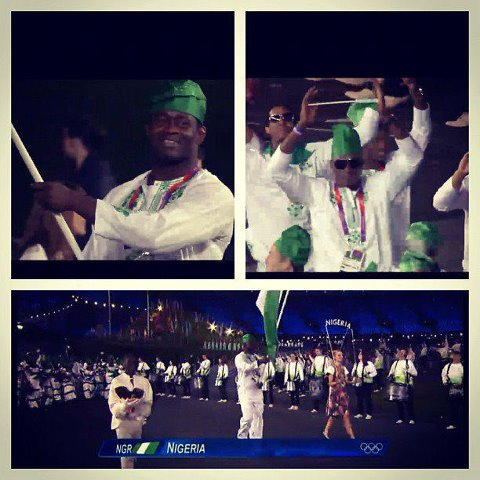 evatese blog
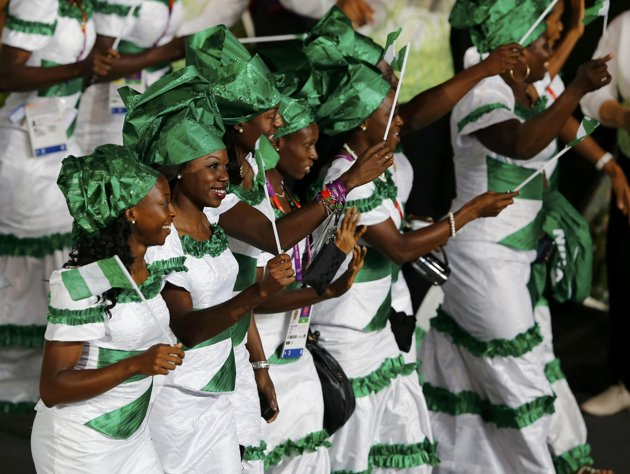 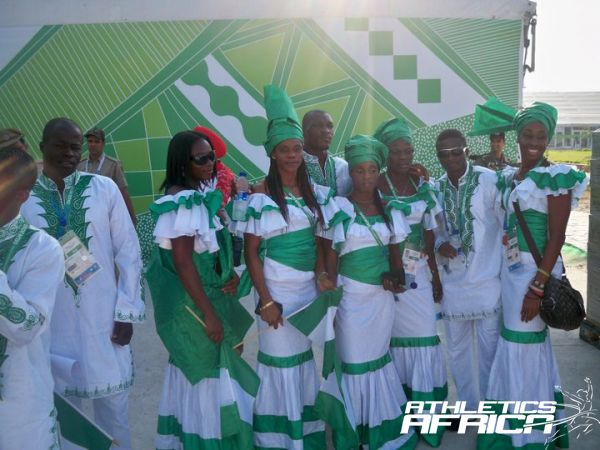 evatese blog
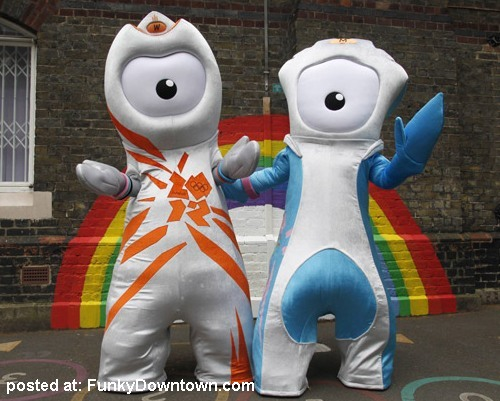 Olympic mascots
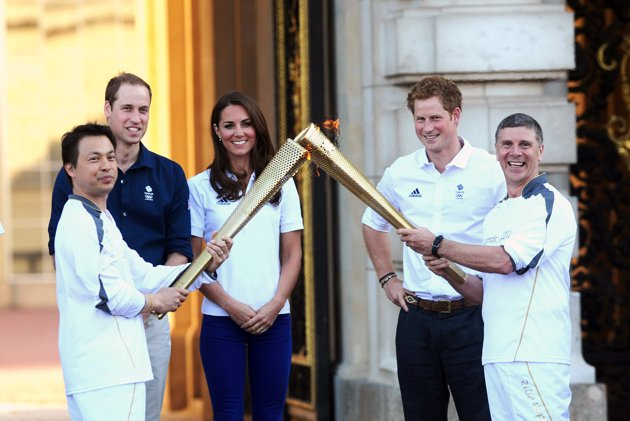 Prince William, Duke of Cambridge, Catherine, Duchess of Cambridge and Prince Harry watch Wai-Ming hand over the London 2012 Olympic Torch to John Hulse during a visit to Buckingham Palace
evatese blog
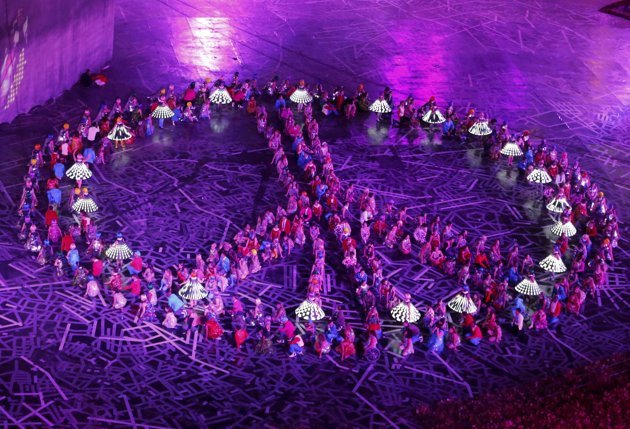 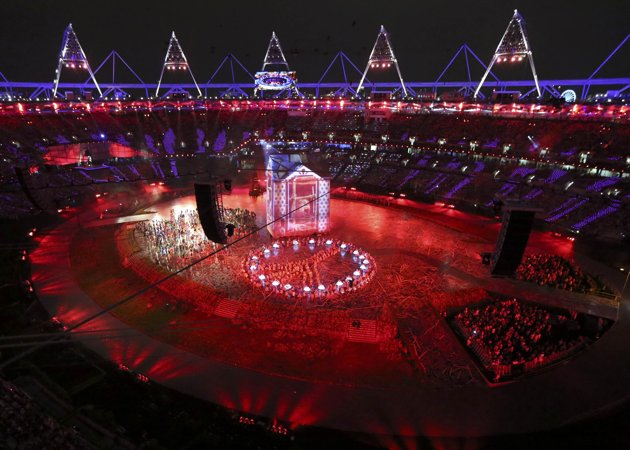 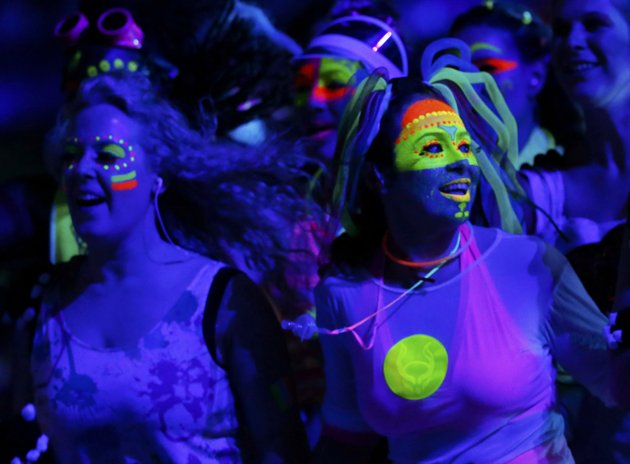 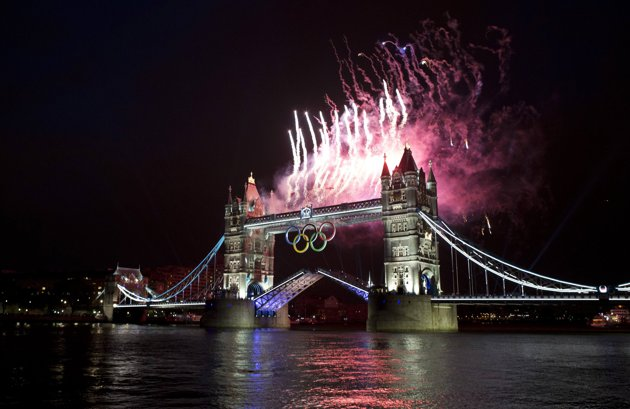 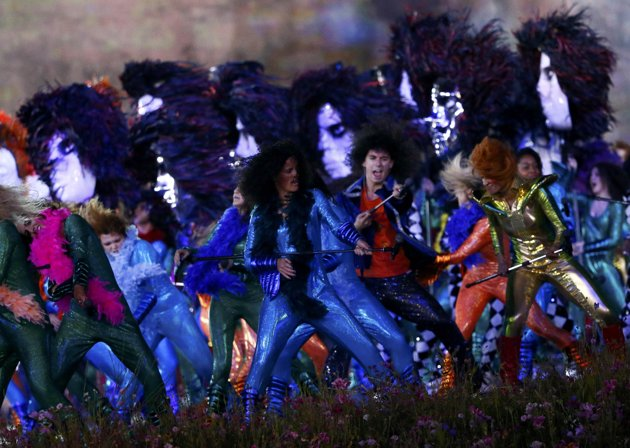 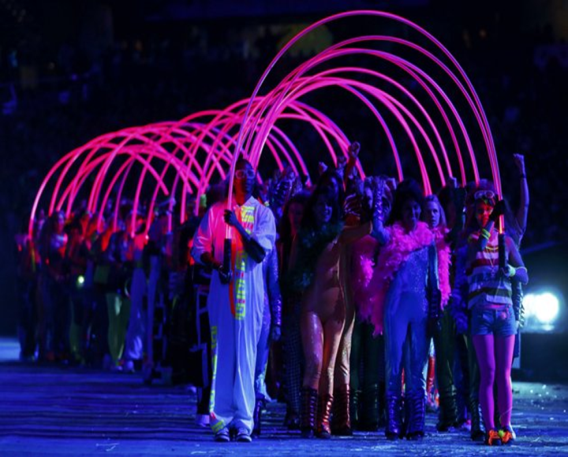 evatese blog
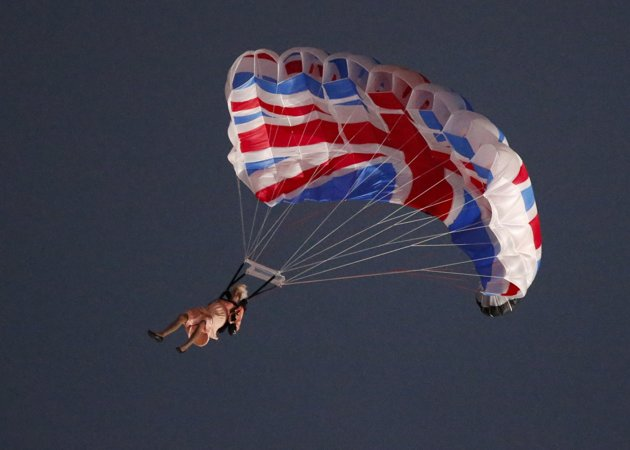 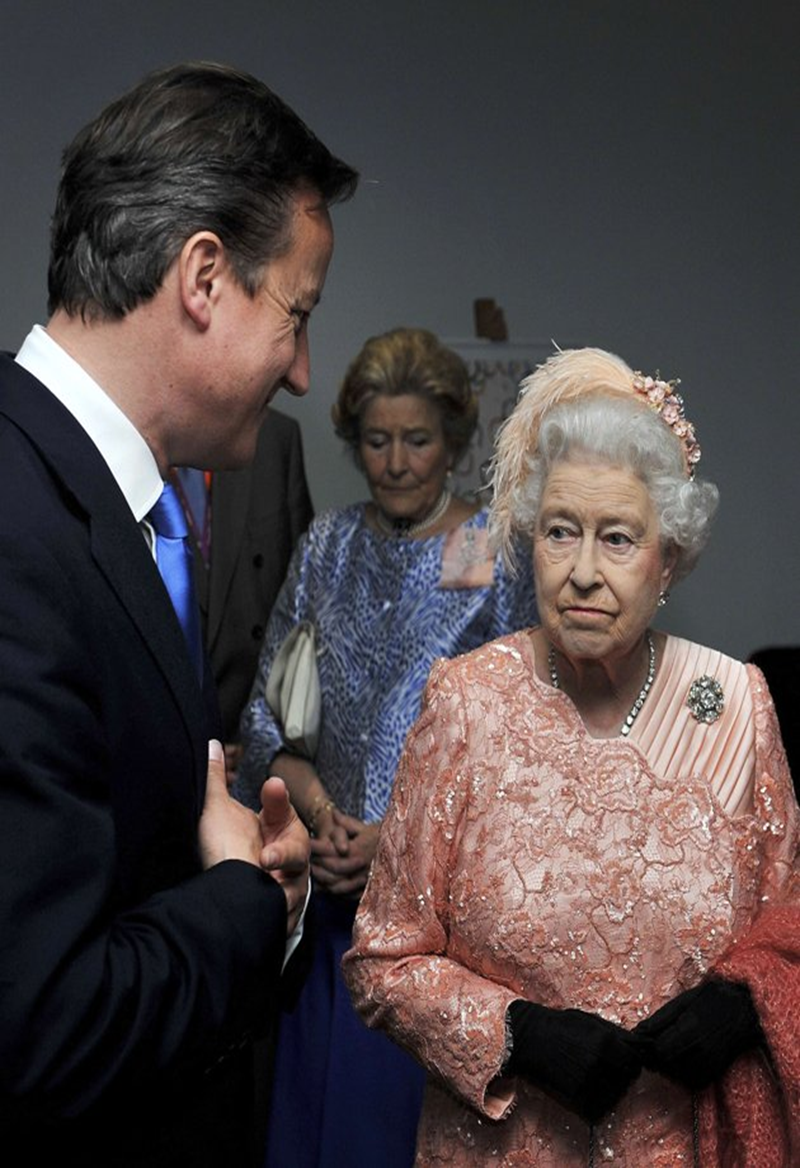 The queen enters in james bond style
evatese blog
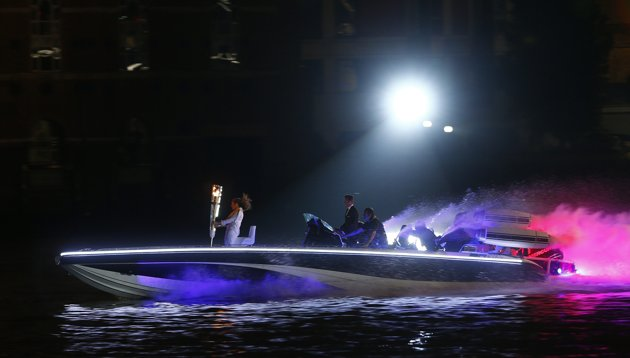 Britain's David Beckham (C) drives a powerboat with the Olympic torch as fireworks are launched over Tower Bridge
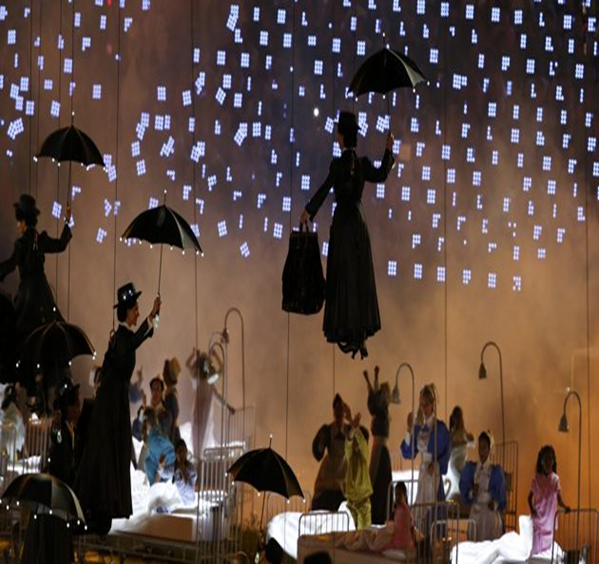 evatese blog
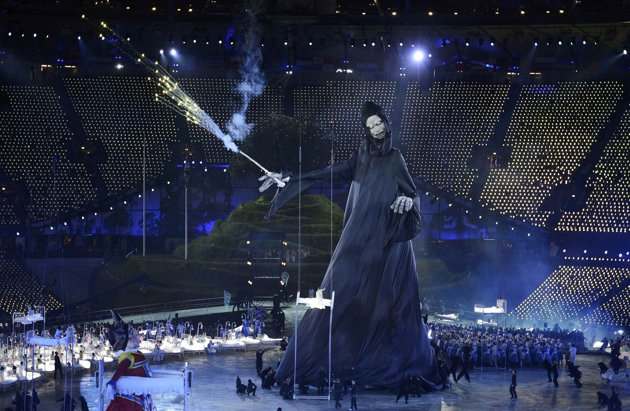 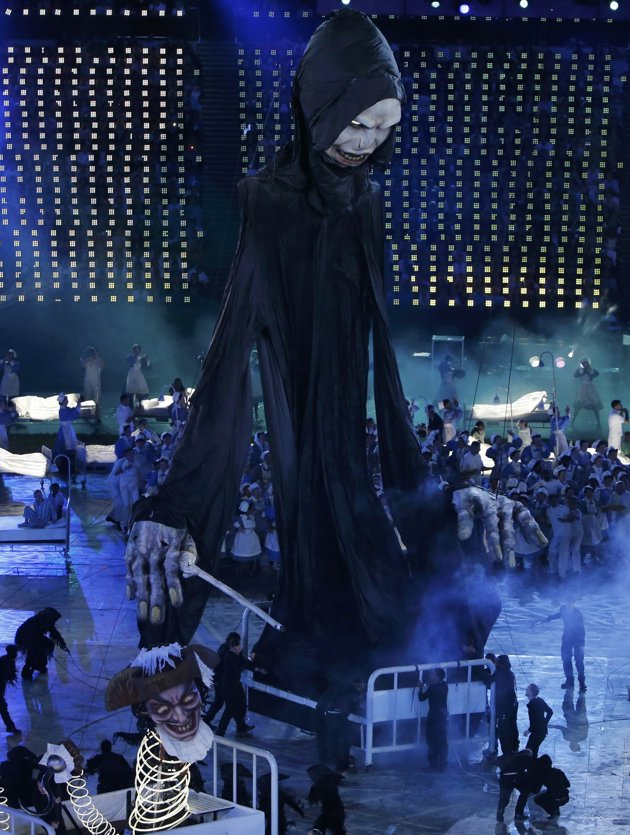 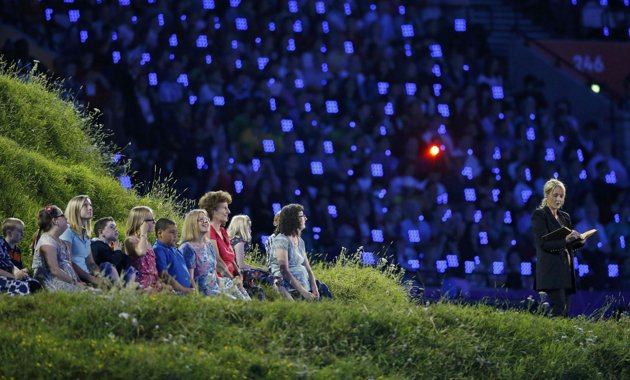 evatese blog
[Speaker Notes: J.K. Rowling, author of the Harry Potter fantasy series, reads during the opening ceremony]
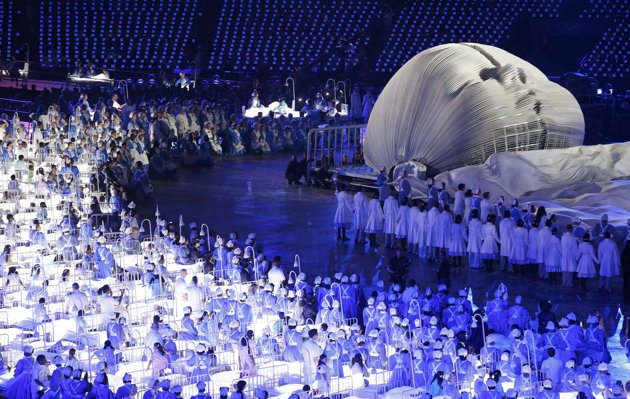 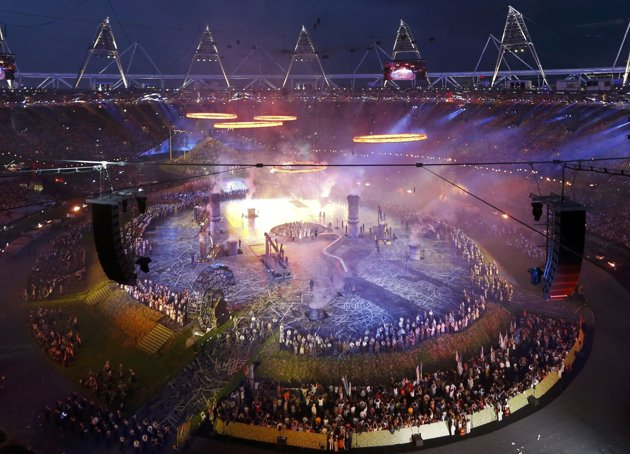 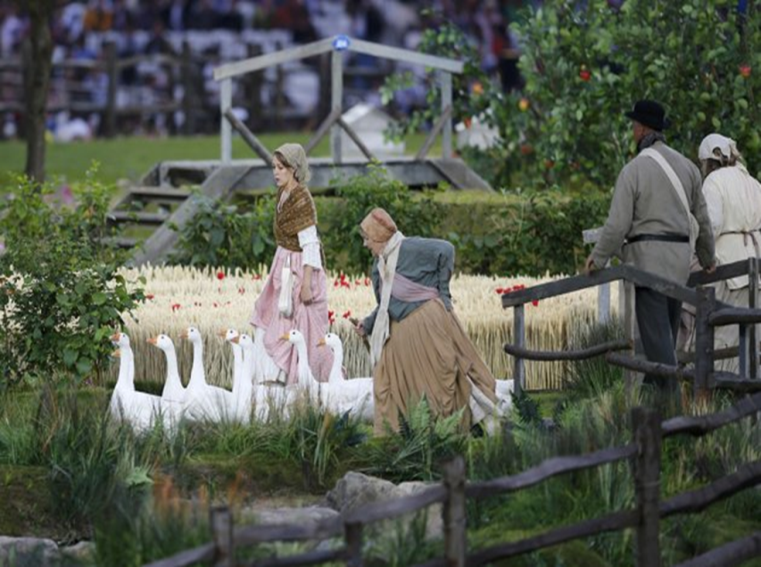 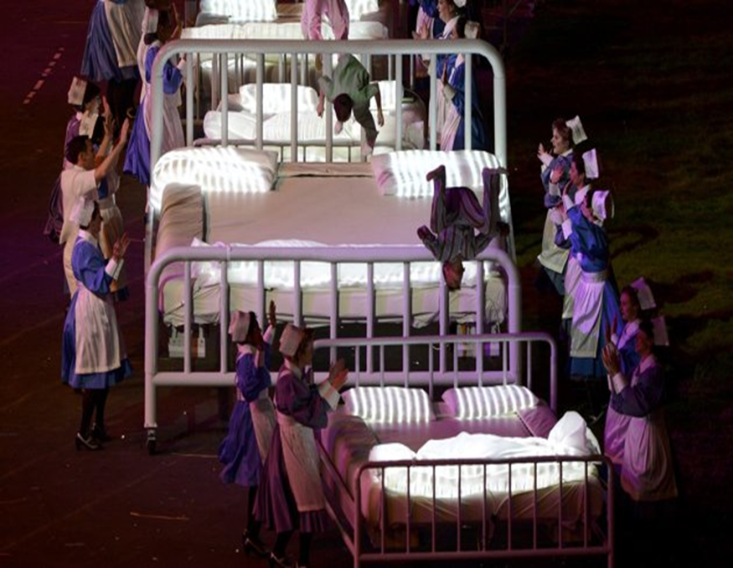 evatese blog
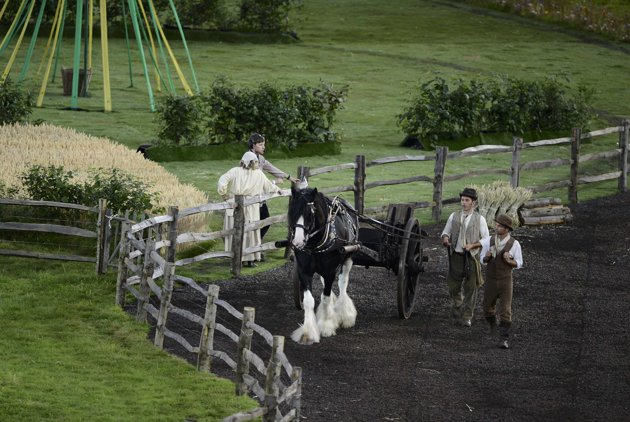 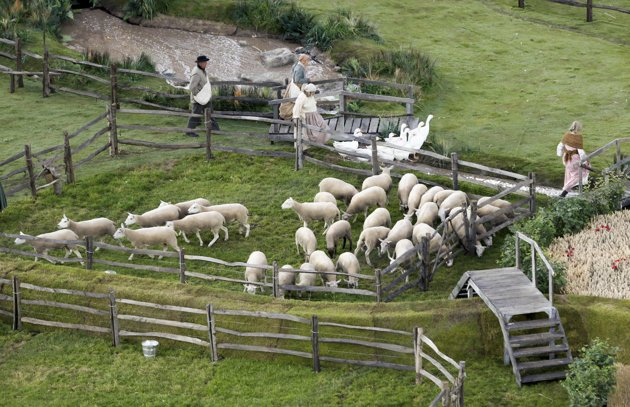 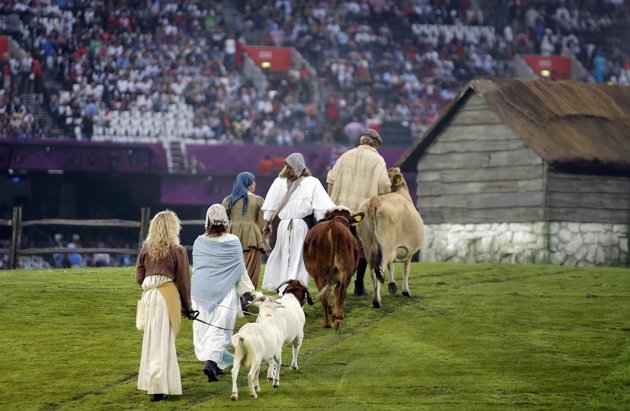 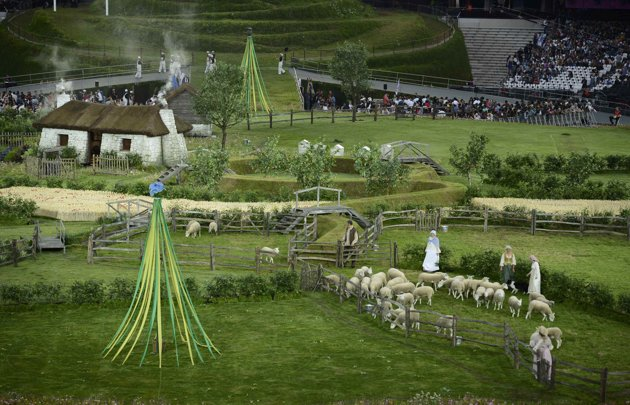 evatese blog
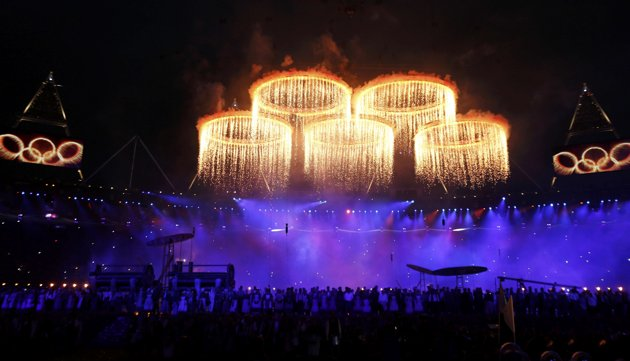 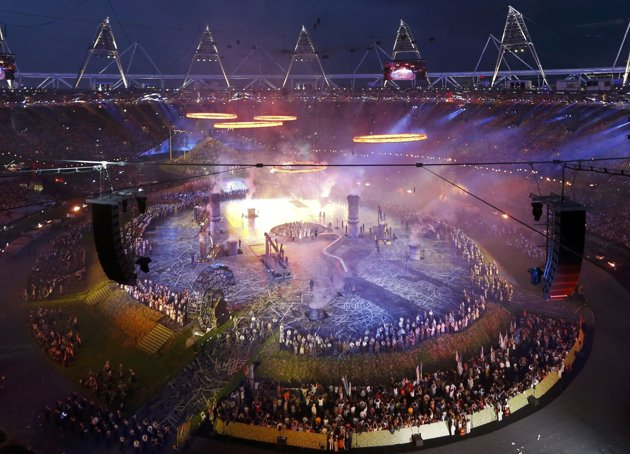 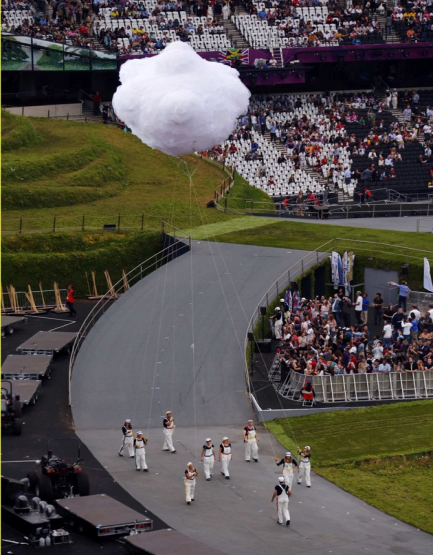 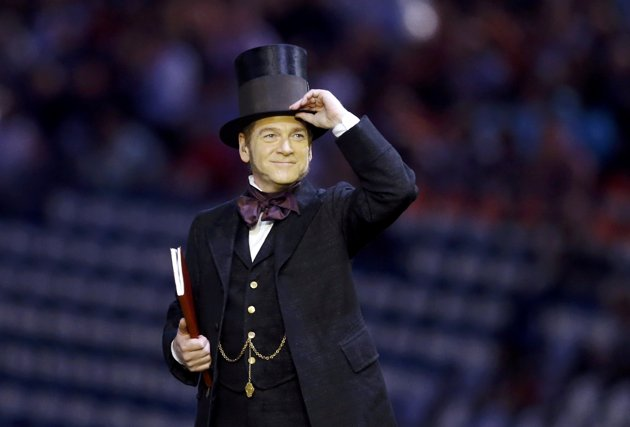 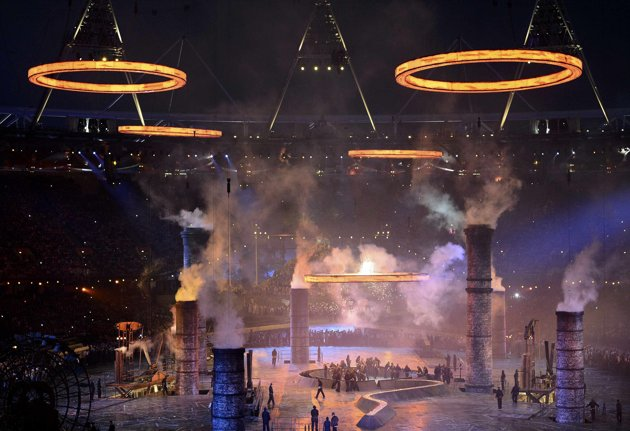 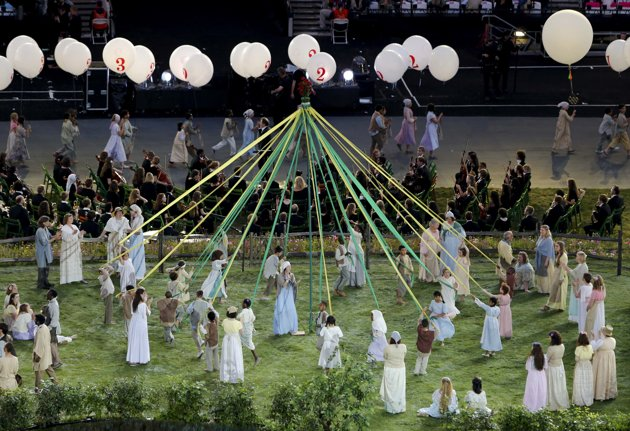 evatese blog